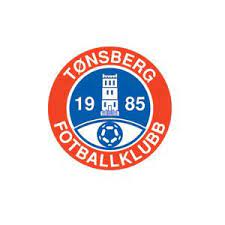 Utviklingsplan 5->16 år
 «Fremtidens TFKere»
Overordnede utviklingsområder:
1:1 situasjoner offensivt og defensivt
Fysisk trening
Pasningskvalitet
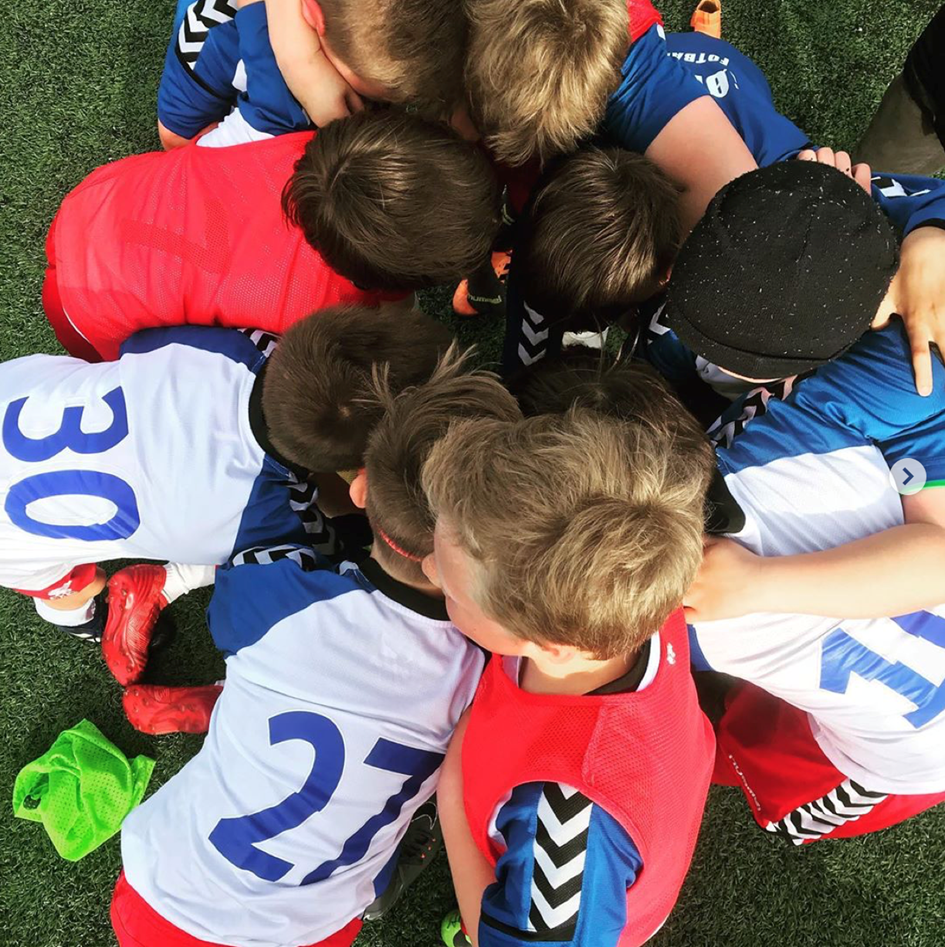 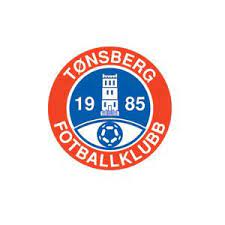 Hvordan vil TFK framstå på banen:
TFK skal på banen framstå som ballsikre- og løsningsorienterte, med konstruktive valg og med framdrift.
Fast tallformasjon er av mindre betydning. Unngå at spillerne låser seg til fast posisjon og system.
Treneren skal være veileder – unngå å gi svar uten at spillerne må tenke.
Spillerne skal gis mulighet til å velge – Utvikle fotballklokskap og forståelse.
Orientering – Finne/skape ledig rom.
Spillet skal forsøkes å starte bakfra, men også gjennom/over ledd ved klare overgangsmuligheter.

Hvordan vil TFK framstå utenfor banen:
Trenere og ledere har ansvar for hvordan lagene framstår. 

Kjennetegn bør være:
Respekt for andre - positive
Ryddige og presise.
Gruppe- og lagfølelse
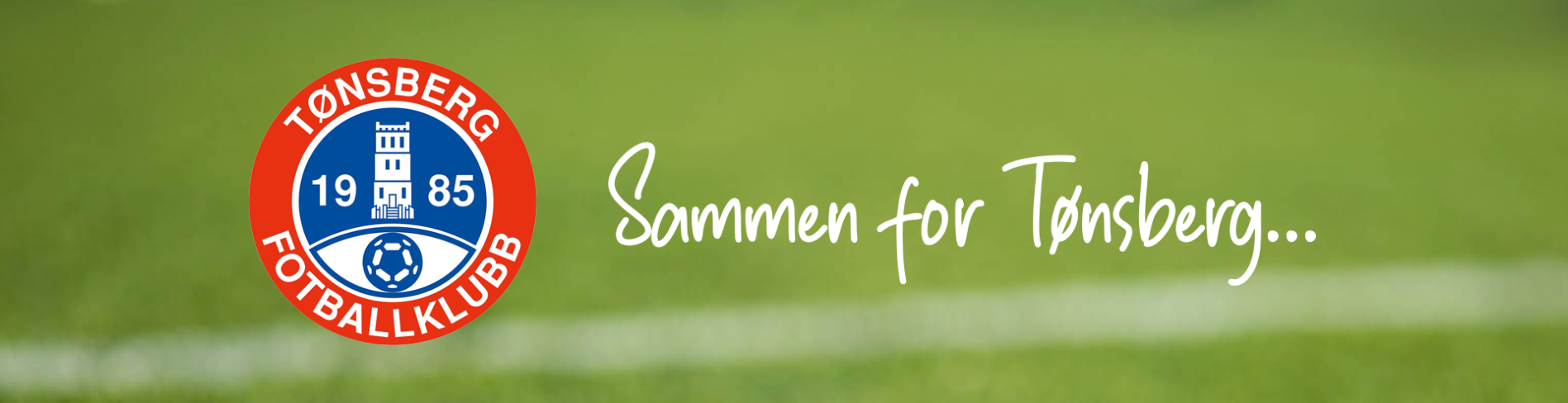 Klubbens rolle:
Legge forholdene best mulig til rette, slik at lagene får nok og riktig aktivitet.
Tilrettelegge for kursing for alle trenere.
Det er obligatorisk for alle klubbens trenere å delta på 2 interne samlinger hver sesong.
Overordnet ansvar for lagoppdeling og hospitering. Dette skal alltid foregå via klubbens sportslige ansvarlig for barne- og ungdomsfotball, enten direkte eller i avtale med trenerteam/forum.
TFK skal ikke bare være en god plass å være, men også en god plass å lære.
6-8 år Lekfasen
Overordnede mål:
BALL-LEK (STAFETT/LØYPER/SPILL)
Fysisk trening
Motorikk/ balanse (enkle basisøvelser,)
Hurtighet/ spenst (i del av fotballtreningene)
TEKNIKK (FØRING/BALLKONTROLL/FINTER)
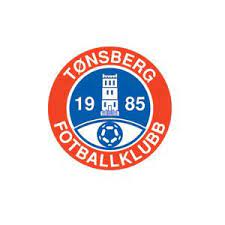 1/2
6-8 år Lekfasen
Overordnede mål:
BALL-LEK (STAFETT/LØYPER/SPILL)
Fysisk trening
Motorikk/ balanse (enkle basisøvelser,)
Hurtighet/ spenst (i del av fotballtreningene)
TEKNIKK (FØRING/BALLKONTROLL/FINTER)
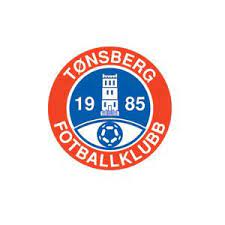 2/2
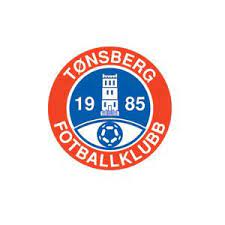 9-12 år Innlærings- og utviklingsfase
Overordnede mål:
ALLSIDIG BEVEGELSESERFARING. 
FYSISK TRENING (motorikk/balanse, hurtighet/spenst) Mage/Rygg – Rotasjonssenteret prioriteres.
TEKNIKK (føring, pasning, medtak/mottak, dribling, avslutning, takling, heading og keeperarbeid
RELASJONER - VALG
HA DET GØY
1/2
9-12 år Innlærings- og utviklingsfase
Overordnede mål:
ALLSIDIG BEVEGELSESERFARING. 
FYSISK TRENING(motorikk/balanse, hurtighet/spenst) Mage/Rygg – Rotasjonssenteret prioriteres.
TEKNIKK(føring, pasning, medtak/mottak, dribling, avslutning, takling, heading og keeperarbeid
RELASJONER - VALG
HA DET GØY
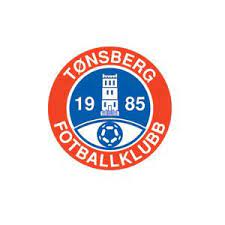 2/2
13-16 år Rollefase
Overordnede mål:
1:1 OFFENSIV/DEFENSIV
FYSISK TRENING
ROLLE
DIFFERENSIERING
EGENTRENING
Klare seg alene def./utfordre off.
Kjennskap til arbeidsoppgave
Trener individet
Større innblikk i hvordan å bli en «toppspiller»
Spille som et lag
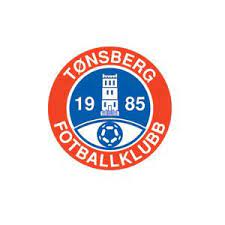 1/2
13-16 år Rollefase
Overordnede mål:
1:1 OFFENSIV/DEFENSIV
FYSISK TRENING
ROLLE
DIFFERENSIERING
EGENTRENING
Klare seg alene def./utfordre off.
Kjennskap til arbeidsoppgave
Trener individet
Større innblikk i hvordan å bli en «toppspiller»
Spille som et lag
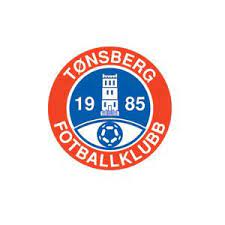 2/2